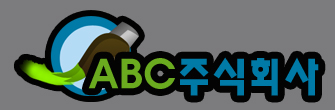 About Solving The Problem
목차
A
알고리즘의 정의와 조건
B
알고리즘의 표현 방법
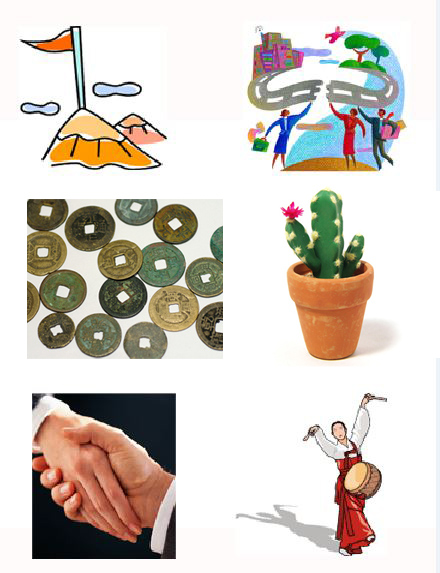 C
의사코드와 순서도 비교
D
프로그램 생성 과정
2
A. 알고리즘의 정의와 조건
Conditions of Algorithm
Once the correct data is entered, the results shall ne printed
Each step should be clearly represented and be expressed in a simple and concise manner

알고리즘의 정의
알고리즘이란 제한적인 횟수나 시간 내에 계산, 
   데이터 처리 등 어떤 문제를 해결하는 논리적인
   방법이다.
3
B. 알고리즘의 표현 방법
의사코드
순서도
정의
공통
역할
4
C. 의사코드와 순서도 비교
5
문제                       이해
D. 프로그램 생성 과정
분석
순서도
기호
의미
의미
시작
문제해결방법 찾기
데이터 입출력
데이터 처리
조건
수정
완료
6